Alicia GUIZZIO
12 Lorem ipsulm dolor
0000 Roma       
mail@mail.com
111 222 333
111 333 444
TITOLO DELLA POSIZIONE
Obiettivo
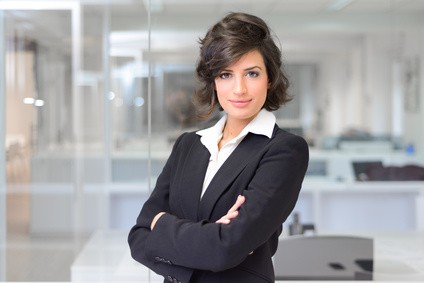 Descrivi in ​​poche righe il tuo background professionale, le tue competenze chiave per la posizione ei tuoi obiettivi di carriera. Questa è in realtà un'introduzione alla tua lettera di presentazione.
Studi e formazione
Curioso
Creativo
Progredire
Dinamico
Esperienza profesionali